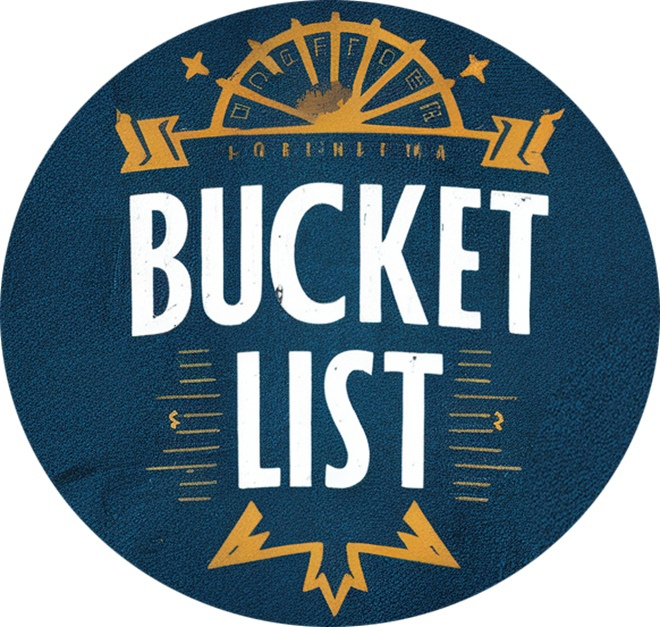 Приложение для мобильных устройствBucket List«DreamQuest»
Команда «SKUMBRIA»
02
Наша команда
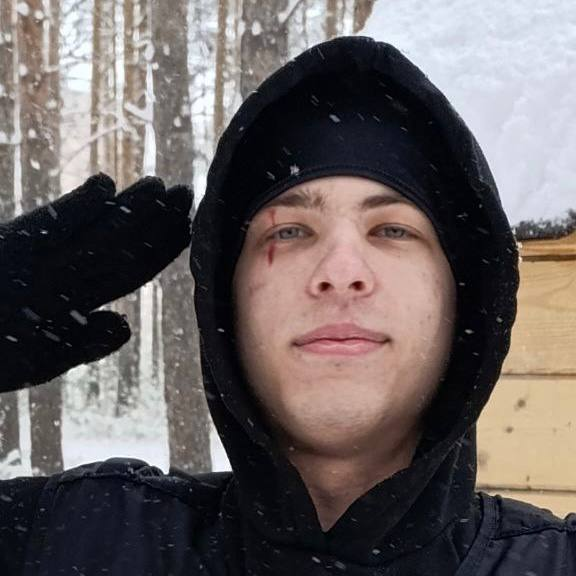 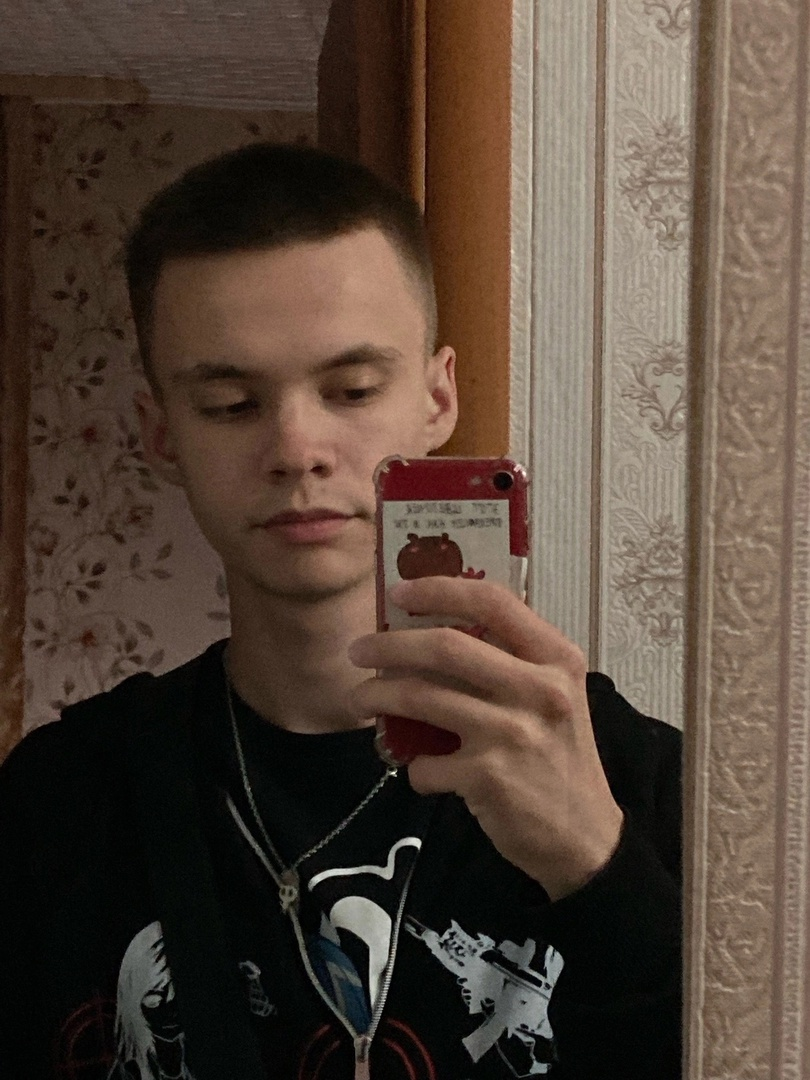 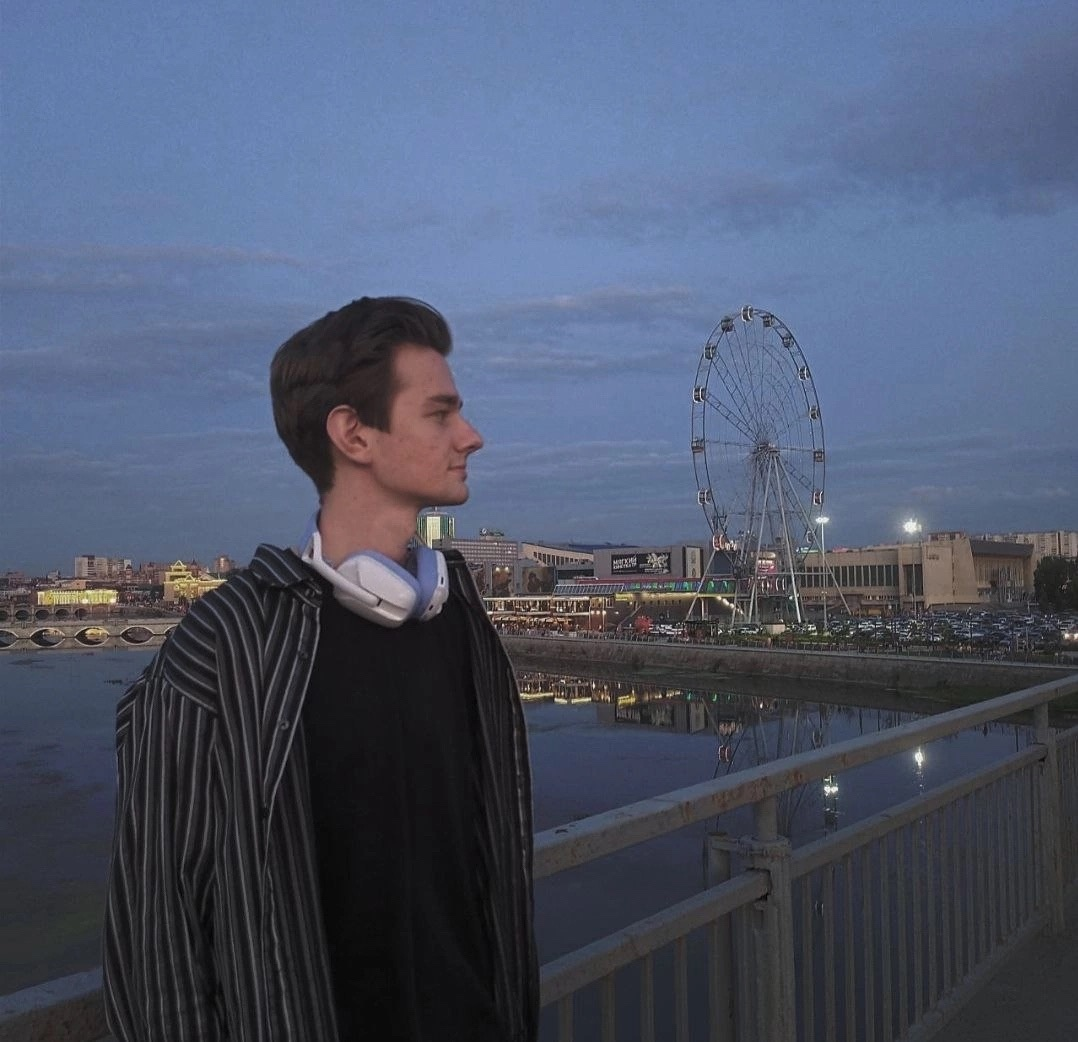 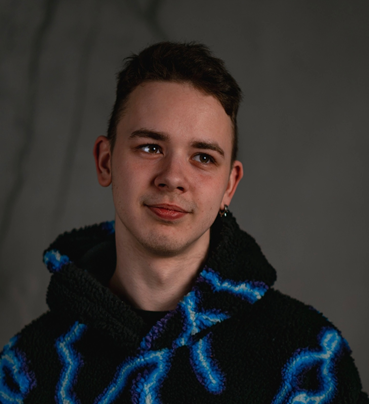 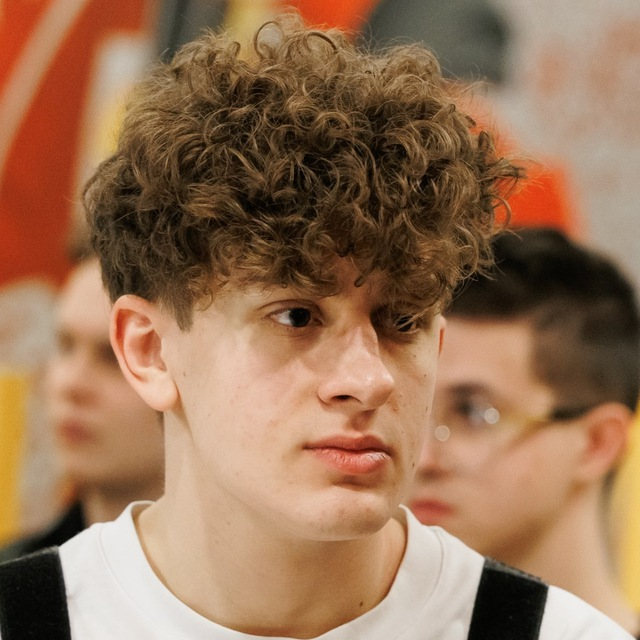 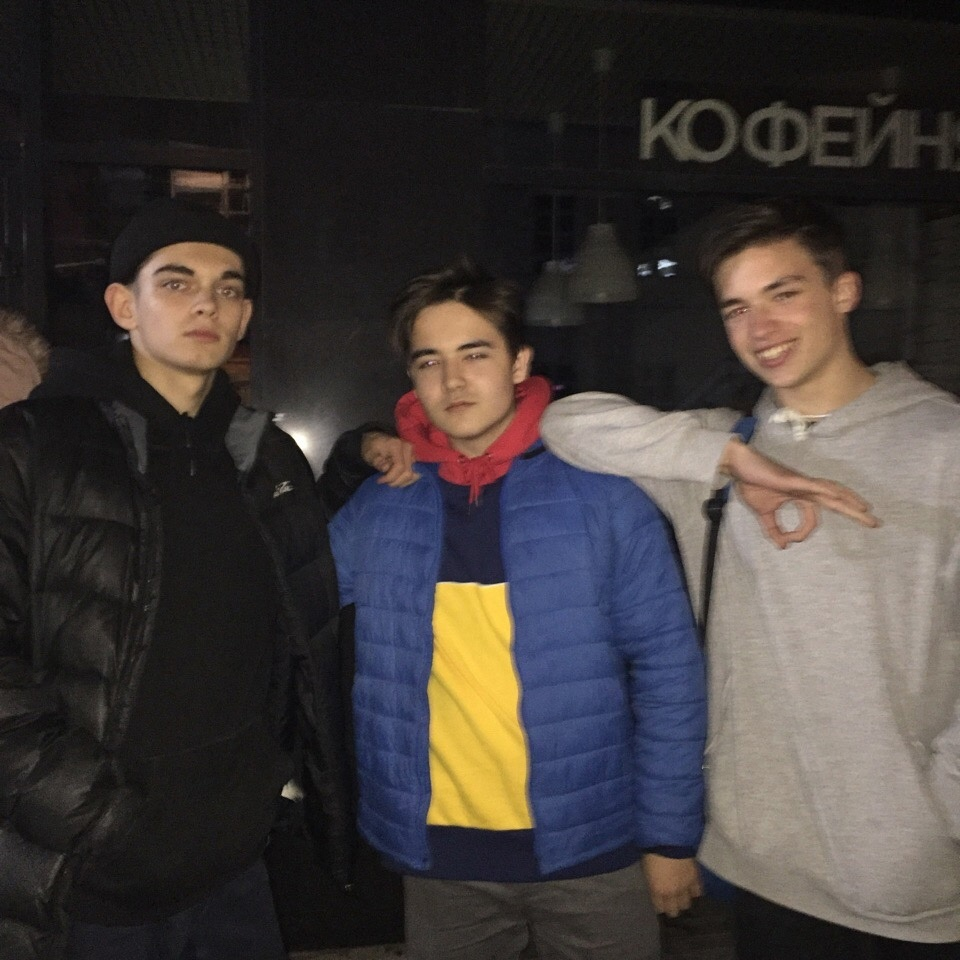 Тутуев Андрей
Аналитик
РИ-130932
Литвинов Кирилл Разработчик 
РИ-130932
Смирнов Никита
Дизайнер
РИ-130936
Чугунов Тимофей
Проектировщик
РИ-130932
Предин Максим
Разработчик
РИ-130942
Кахидзе Георгий Тимлид
РИ-130936
02
03
Резюме проекта
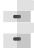 Формат создаваемого объекта – веб-приложение для создания заметок, списков дел и напоминаний, чтобы держать все под контролем.

Цель проекта – создать интуитивно понятное и многофункциональное веб-приложение для управления задачами и заметками, которое поможет пользователям повысить продуктивность, организованность и никогда не забывать о важных делах.
Основные риски:                                           Основные задачи:
Сжатые сроки разработки проекта
Нехватка опыта работы в команде
Анализ большой структуру полученных данных
Создать проект на основе пожеланий целевой аудитории
Научиться анализировать информацию
Собрать команду и научиться работать в ней
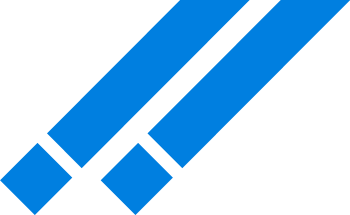 Резюме проекта
04
Целевая аудитория
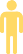 Студенты 1-4 курса (опрошено 53 человека, 17-23 года)
Сотрудники 
ООО «Металлург» 
(опрошено 124 человека, 20-63 года)
Резюме проекта
05
Целевая аудитория
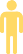 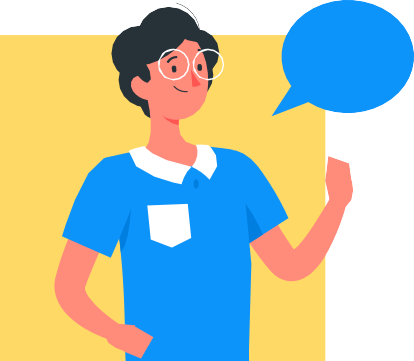 Наша целевая аудитория – это, прежде всего: 

Студенты: учащиеся, которым требуется инструмент для организации учебного процесса, заметок и дедлайнов.

Люди, стремящиеся к организованности: те, кто хочет улучшить свою продуктивность и не забывать о важных делах.

Пользователи, использующие бумажные носители: те, кто предпочитает цифровые инструменты для ведения заметок и списков дел.
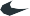 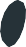 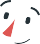 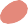 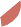 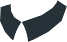 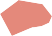 Резюме проекта
06
Цели и задачи проекта
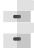 Цель проекта – разработать и запустить прототип мобильного приложения "Bucket List" для организации и отслеживания жизненных целей и мечтаний пользователей.
Постановка цели по SMART
Specific (Конкретная)
Measurable (Измеримая)
Achievable (Достижимая)
Relevant (Актуальная)
Time-bound (Ограниченная во времени)
07
Анализ конкурентов
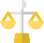 08
Концепция
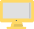 Наше приложение подразумевает под собой ряд функций, выделяющих нас на фоне конкурентов. 

Мы сосредоточились на простоте и интуитивности, чтобы оно идеально подходило тем, кто ценит лёгкость использования и не хочет тратить время на изучение сложных интерфейсов. 

Доступное на любой платформе с браузером, приложение обеспечивает бесшовную синхронизацию и доступ к вашим заметкам и задачам, где бы вы ни находились.  

В отличие от некоторых конкурентов, мы ставим во главу угла конфиденциальность, гарантируя безопасность пользовательских данных. Нашей  фишкой является возможность интеграции в  телеграмм и отсутствие необходимости доплачивать за полноценный функционал.
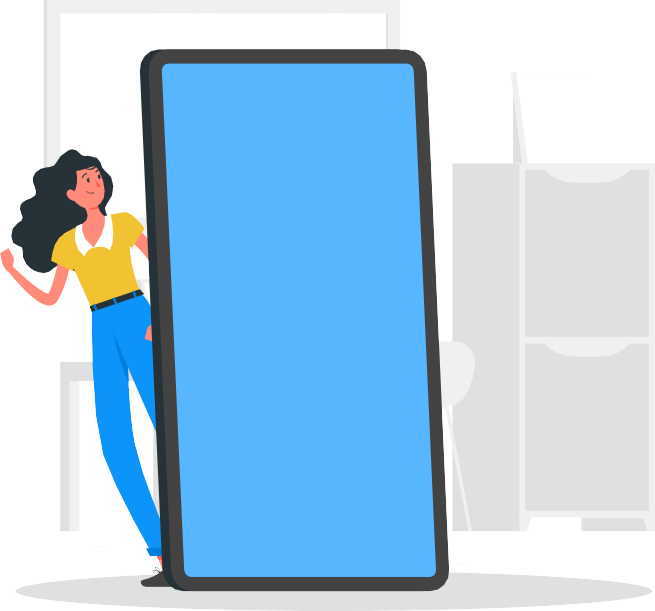 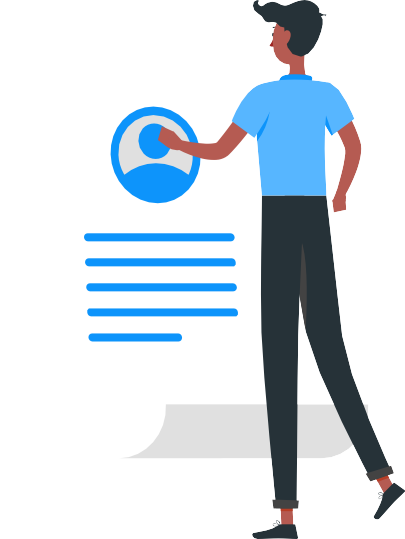 09
Требования к продукту
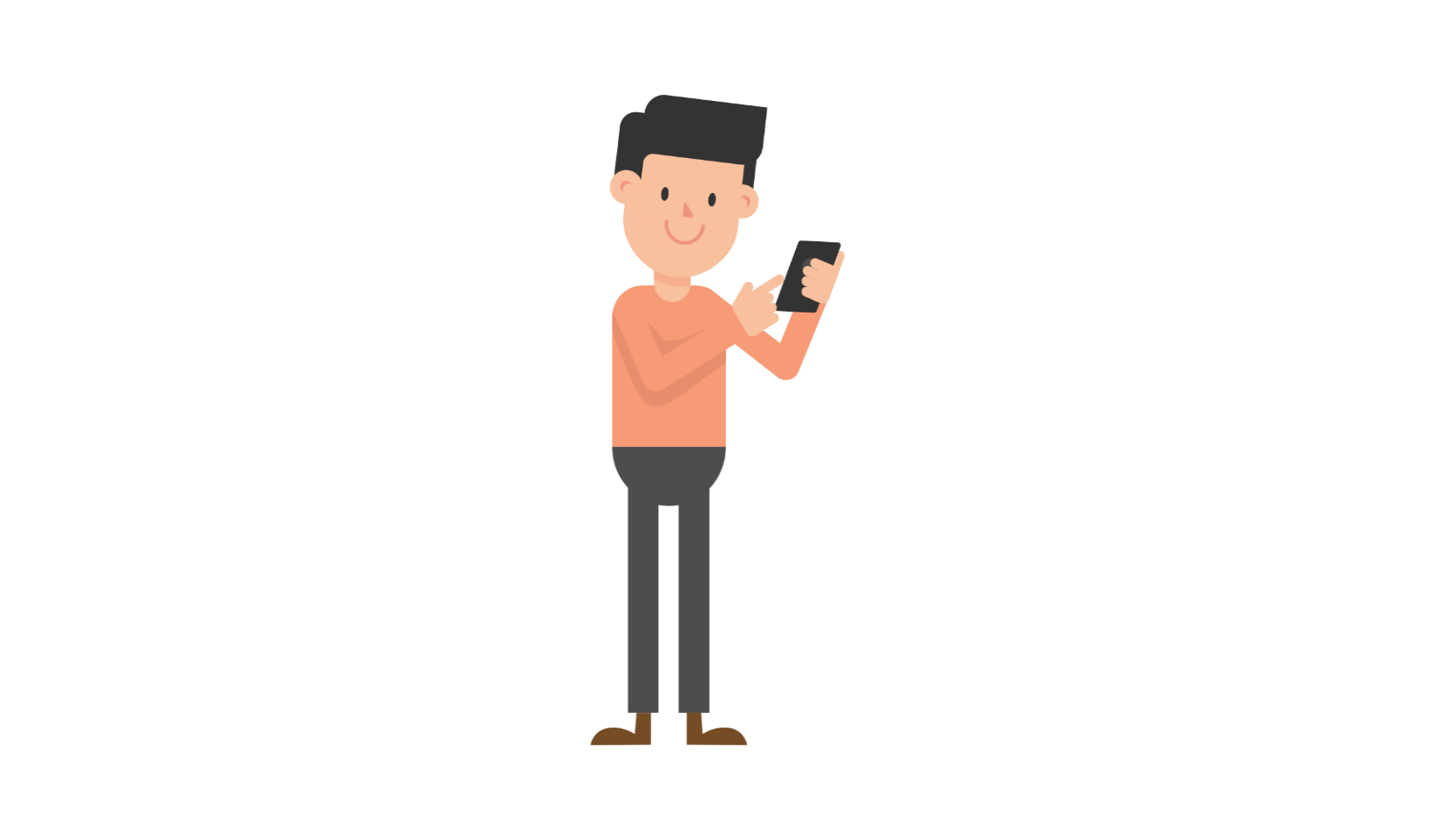 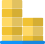 Из результатов аналитики:

Интерфейс должен быть простым и   интуитивным

Необходима бесшовная синхронизация на всех устройствах

Интеграция с Telegram

Конфиденциальность данных

Весь функционал доступен сразу и бесплатно
10
Технологический стек
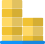 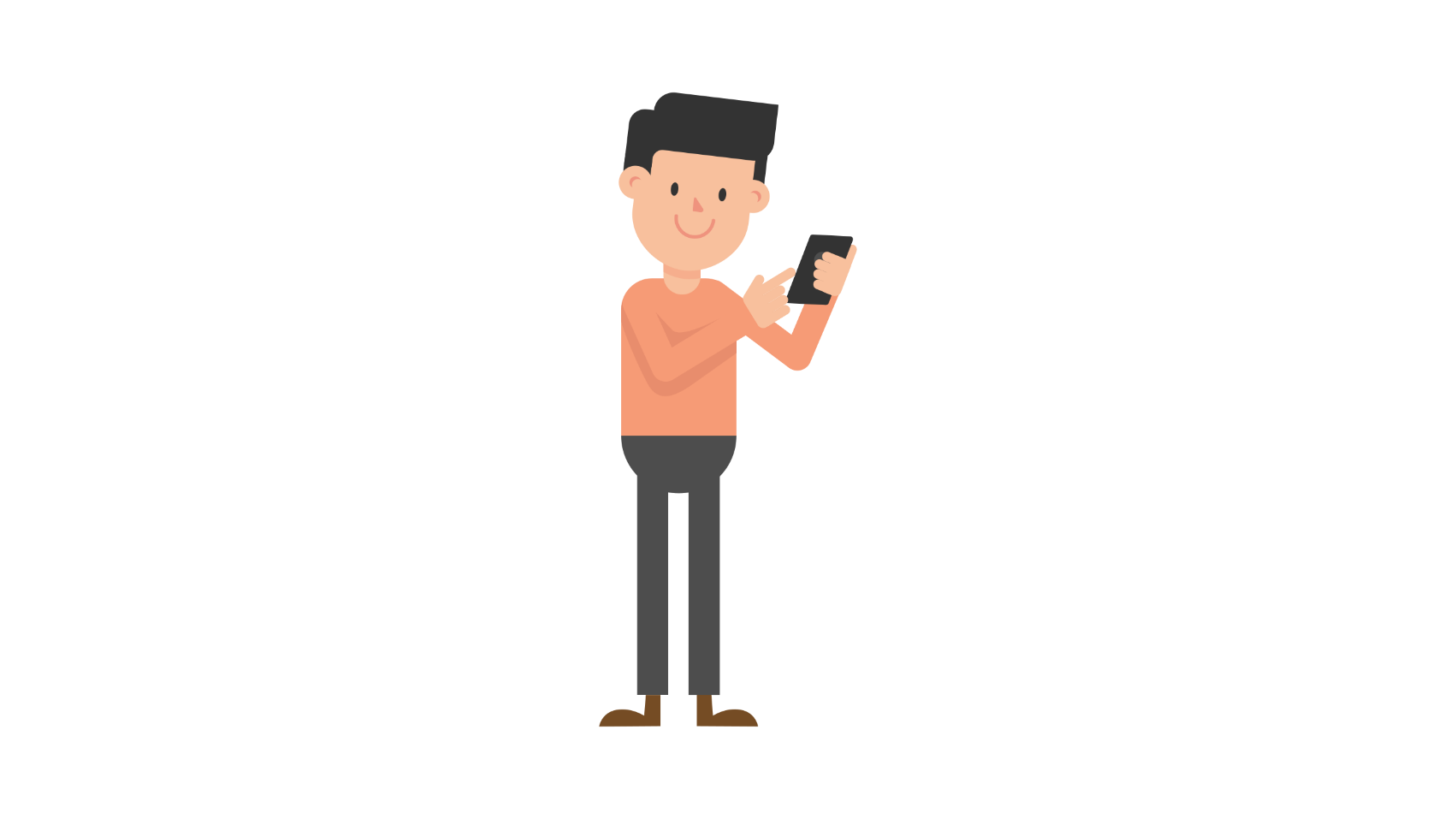 Фронтенд: Figma, Photoshop
Бэкенд: Python
Средства разработки: Visual Studio Code
Системы управления и коммуникации: Discord, GitHub
11
Реализация проекта
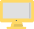 Схема работы приложения, сценарии использования и дизайн макеты:
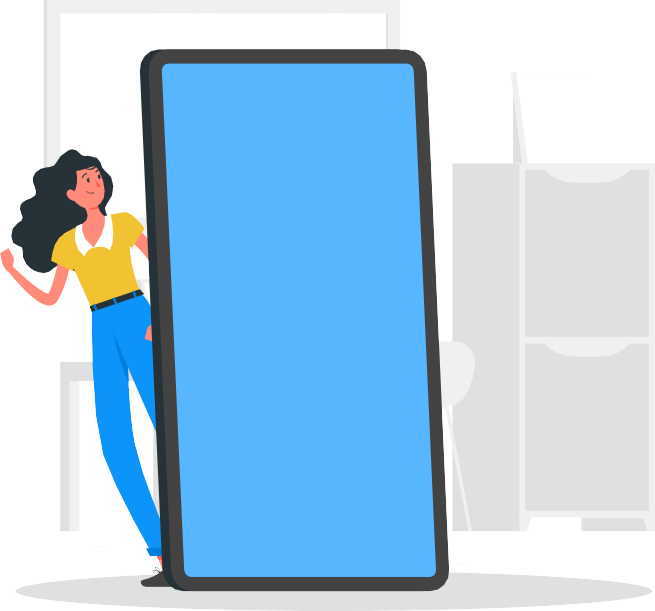 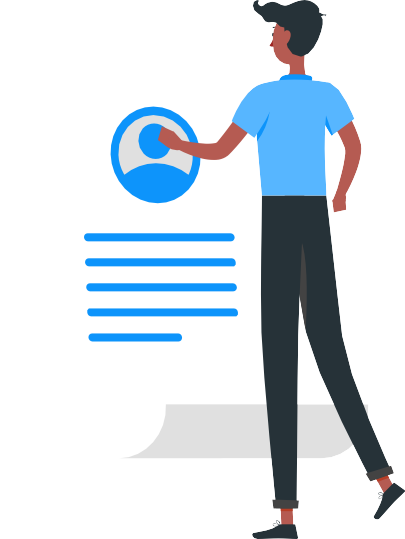 Вход и регистрация
Создание списка целей
Добавление новой цели
Редактирование целей
Получение уведомлений и напоминаний
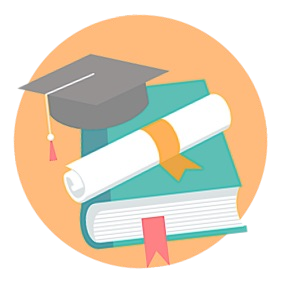 12
Реализация проекта
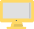 Скриншоты текущего варианта реализации
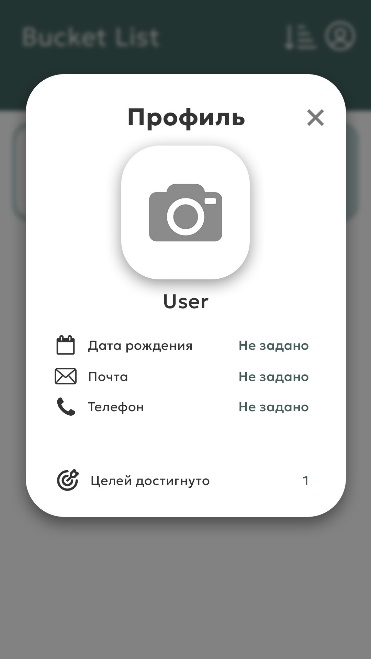 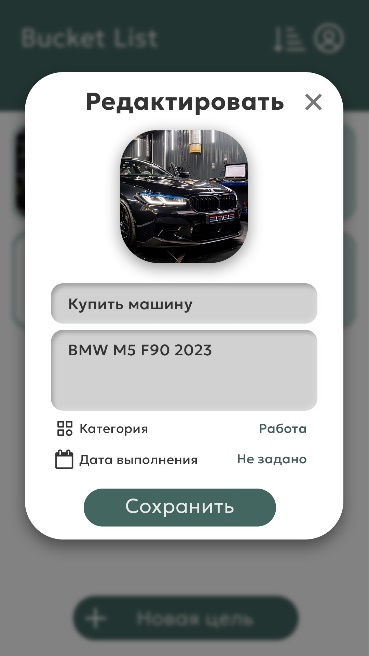 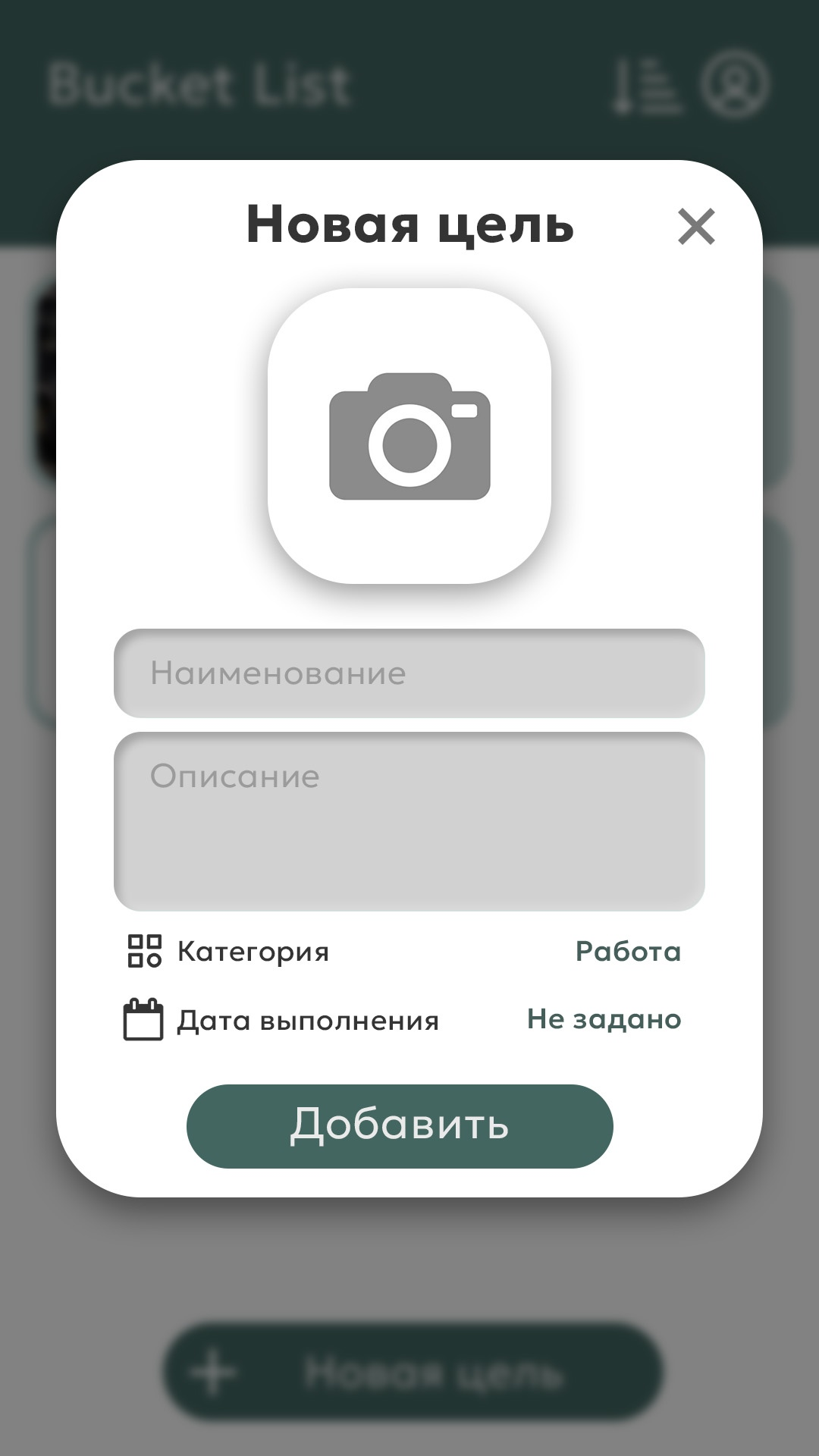 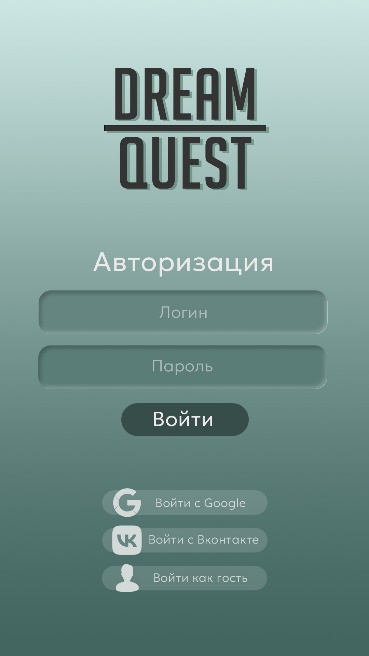 Резюме проекта
13
Полученные результаты
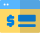 Интерфейс простой и интуитивный

Бесшовная синхронизация на всех устройствах

Интеграция с Telegram

Конфиденциальность данных

Весь функционал доступен сразу и бесплатно

Учтены пожелания целевой аудитории

Научились анализировать информацию

Собрали команду и научились работать в ней
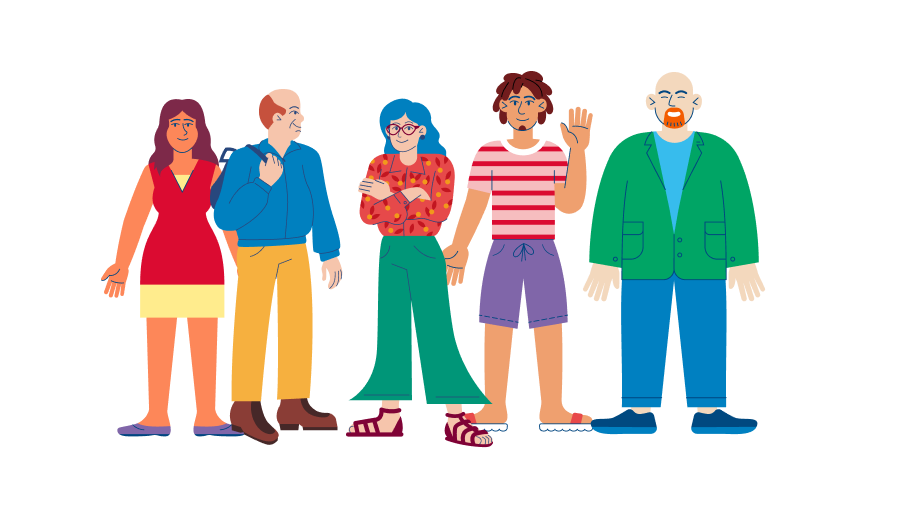 14
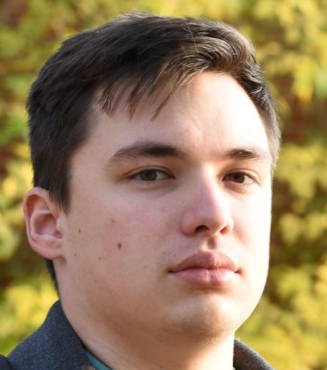 Кахидзе Георгий
Тимлид
РИ-130936
Роли в проекте
https://vk.com/scc_shiga
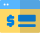 Литвинов Кирилл
Бэкенд 
РИ-130932
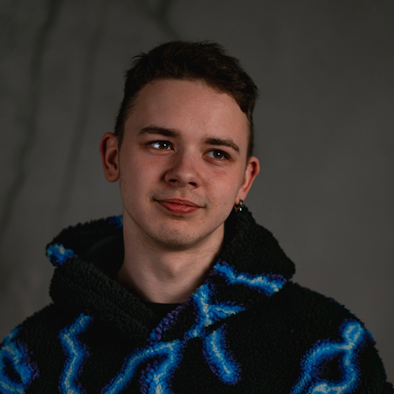 Организовал слаженную работу в команде
Распределил роли между участниками команды
Распределил задания между участниками, следил за их выполнением
Активно и быстро изучил Python
Реализовал функционал в коде
https://vk.com/ikiro_ikudzava
Тутуев Андрей
Аналитик 
РИ-130932
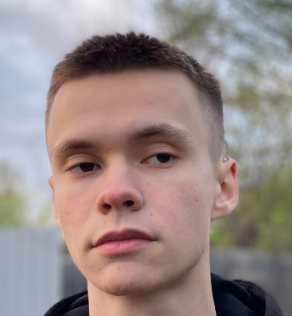 Предин Максим
Фронтенд
РИ-130942
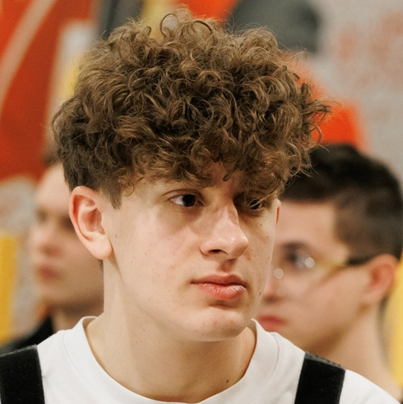 Провел опрос целевой аудитории
Провел анализ конкурентов
https://vk.com/twotwoev
https://vk.com/painnn_m
Разработал пользовательский интерфейс
Чугунов Тимофей
Проектировщик 
РИ-130932
Смирнов Никита
Дизайнер
РИ-130933
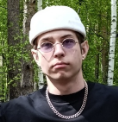 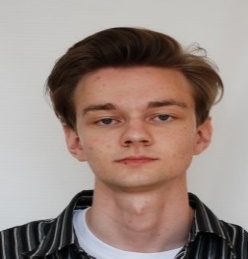 Сделал выводы по полученным данным от аналитики
Спроектировал макеты приложения
Занимался установлением целей и задач
Создал привлекательный и интуитивный дизайн приложения
Создал дизайн презентации
https://vk.com/chugunovets
https://vk.com/vonrims_into
15
Реализация проекта
Демонстрация работы приложения
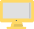 Резюме проекта